Япония
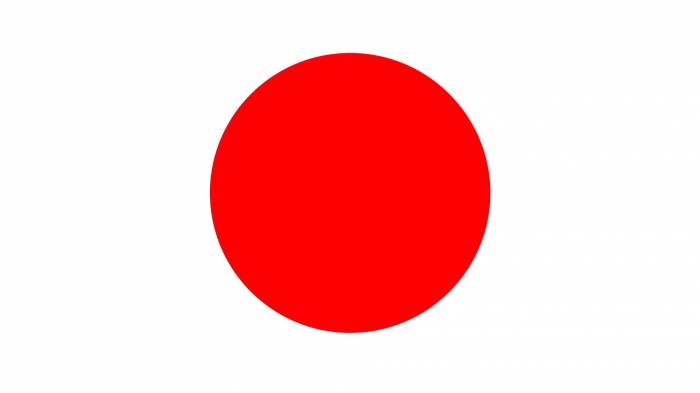 Люди в национальных костюмах
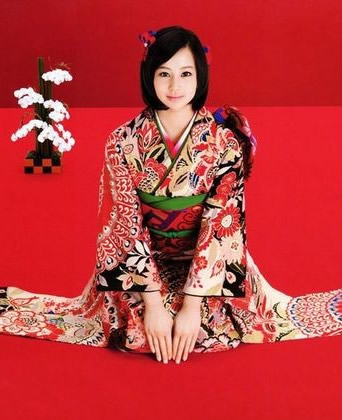 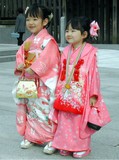 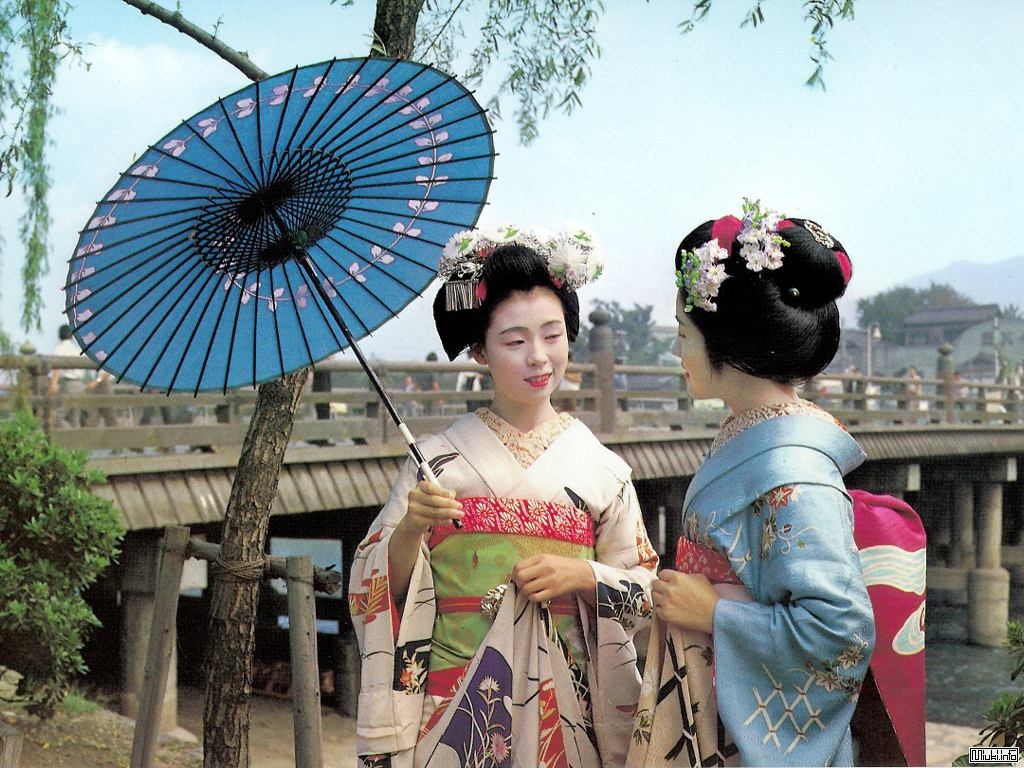 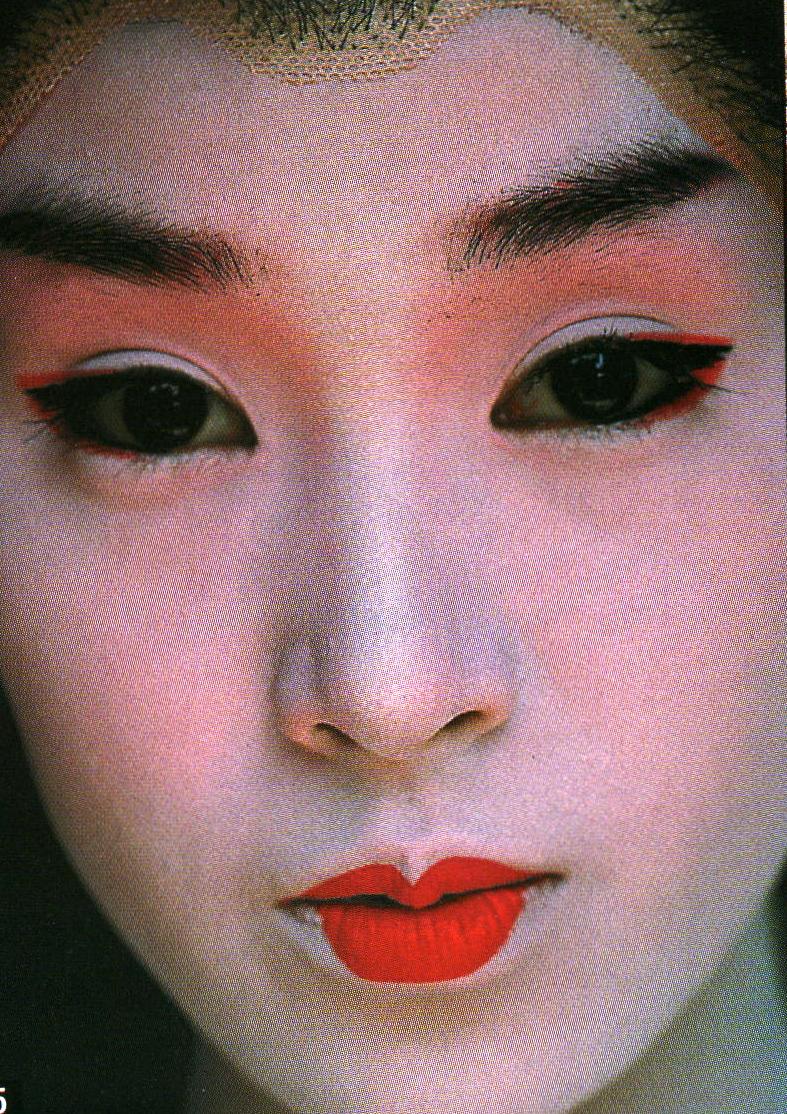 Япония. Типичный макияж гейши выделяет вишнёво-красный рот на лице, покрытом белым тоном. Это должно скрыть индивидуальность и подчеркнуть сценический образ «женщины искусства».
Игры детей
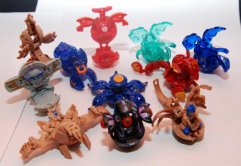 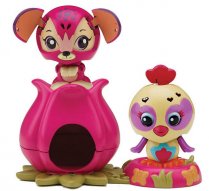 Дома Японии
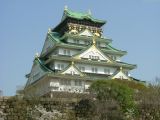 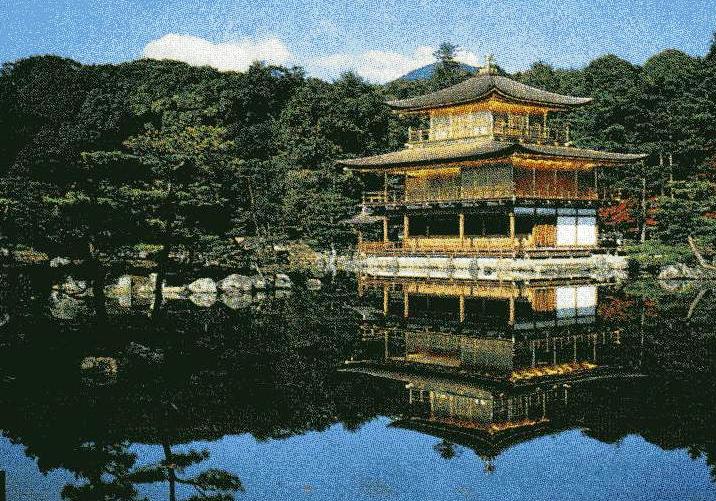 Золотой павильон 1398 г. и природный сад в древнем императорском городе Киото.
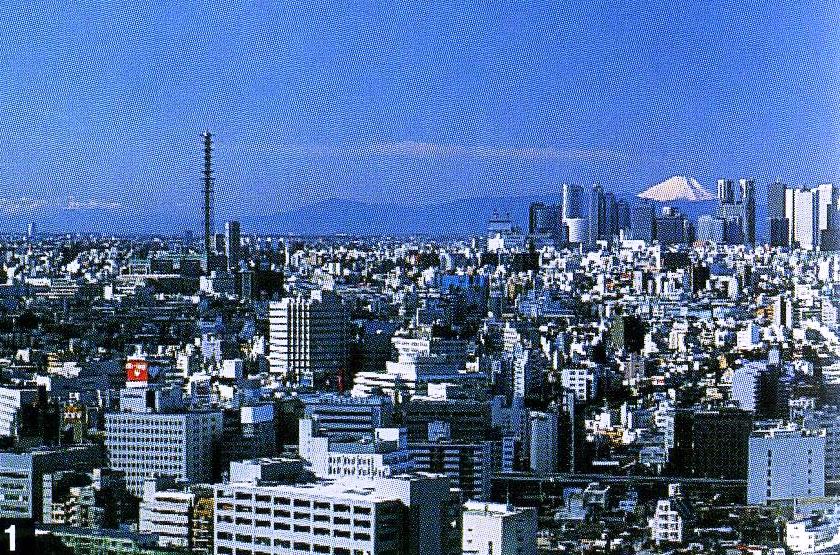 Токио. Вид на гору Фудзияма.
Моя семья
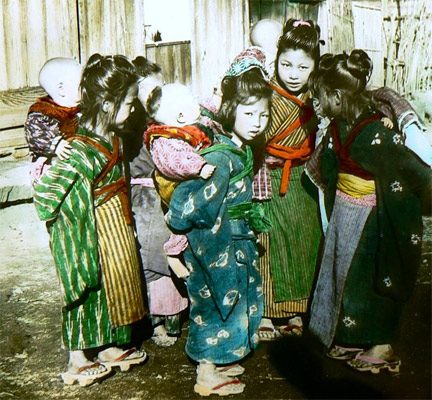 Домашние любимцы
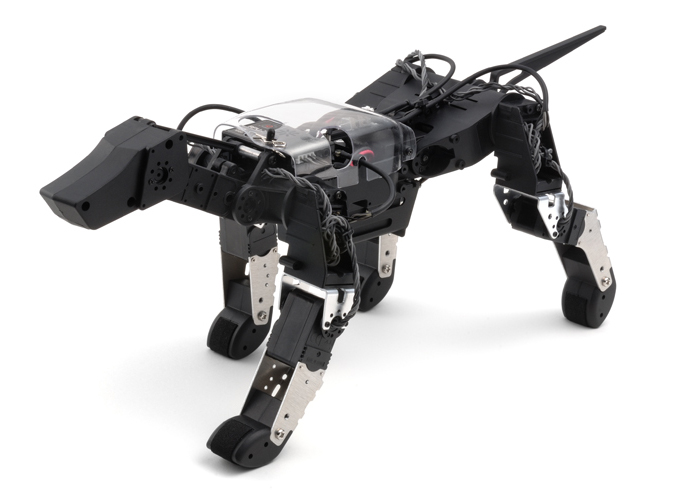 Герои сказок
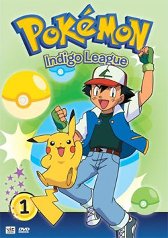 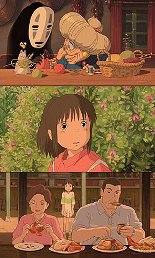 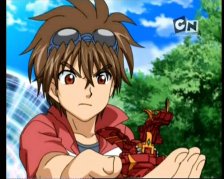 Национальные блюда
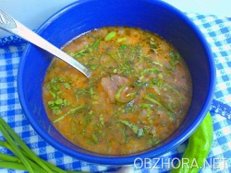 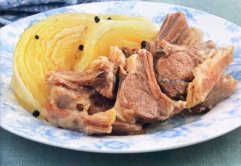 Национальные изделия
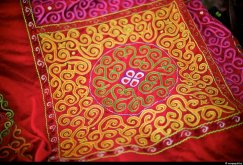 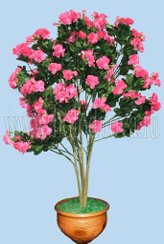 Спасибо за внимание!